Геометрия
11 класс
Тема:  Шар и его сечения
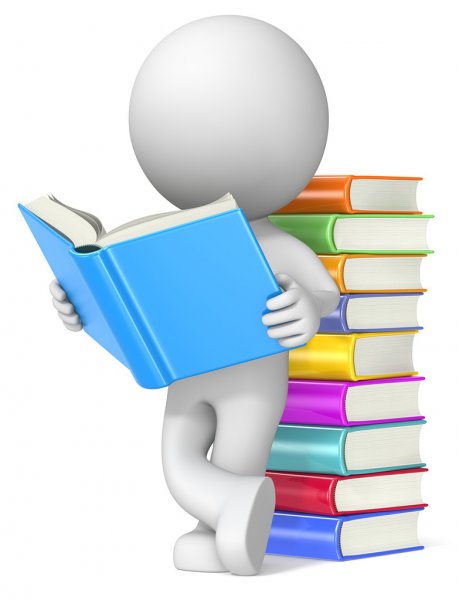 Шар
Тело, состоящее из всех точек пространства, находящихся от данной точки на расстоянии, не большем данного , называется шаром.
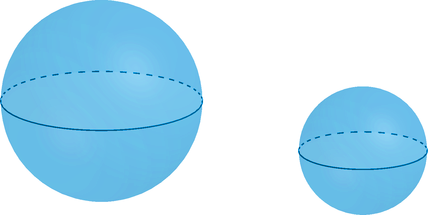 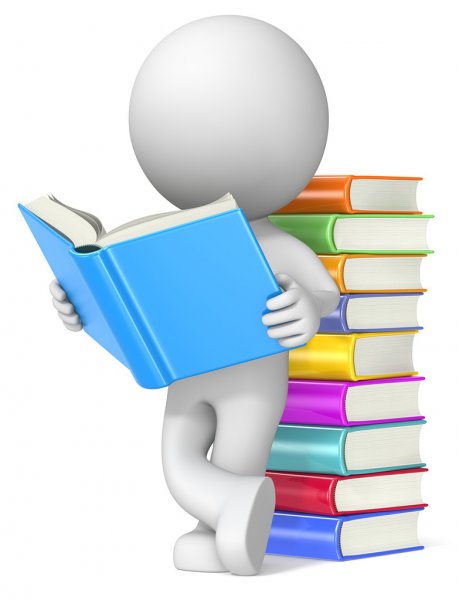 Элементы шара
хорда
Данную точку называют центром,   а данное расстояние называется радиусом.
радиус
центр
диаметр
Любой отрезок, соединяющий центр шара с точкой шаровой поверхности, также называют радиусом .
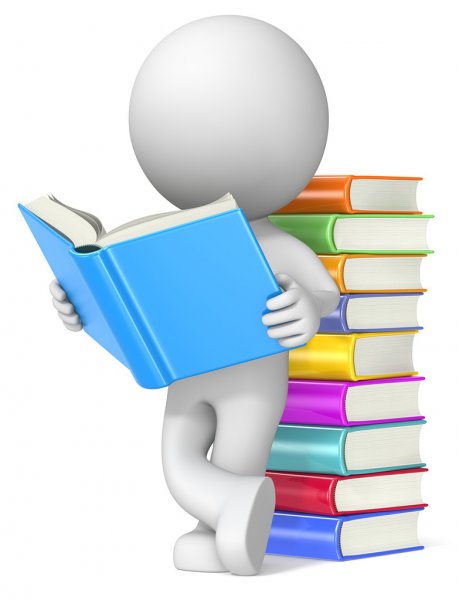 Элементы шара
Отрезок, проходящий через центр шара и соединяющий две его точки, называют диаметром шара.
хорда
радиус
центр
диаметр
Поверхность шара или сфера
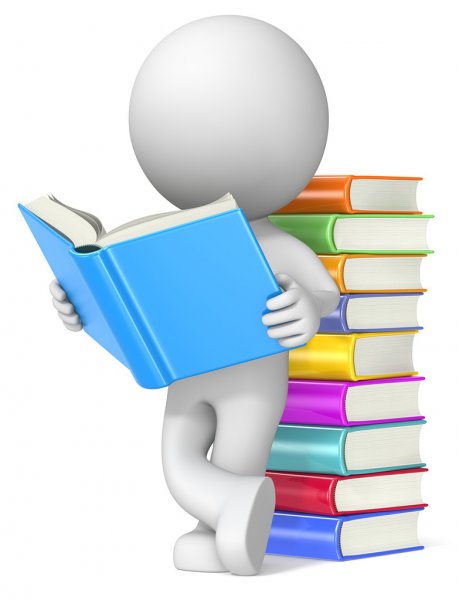 Границу шара называют шаровой поверхностью или сферой.
Точками сферы являются все точки шара на расстоянии , равном его радиусу.
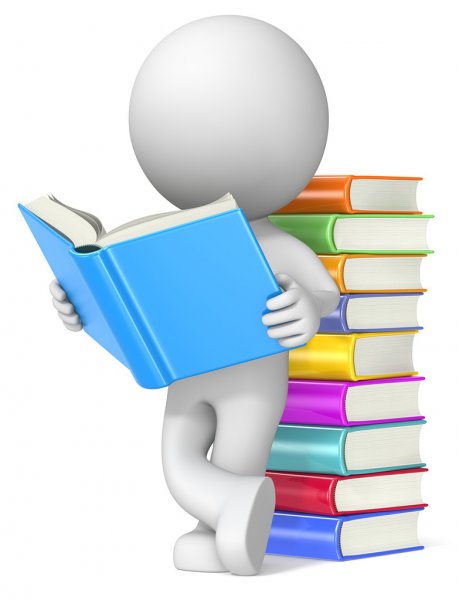 Уравнение сферы
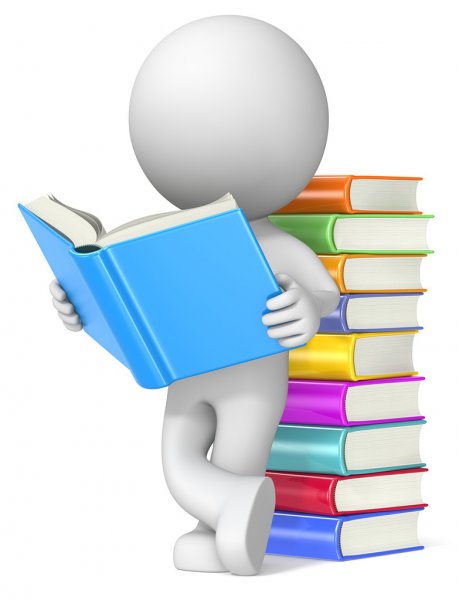 Уравнение сферы
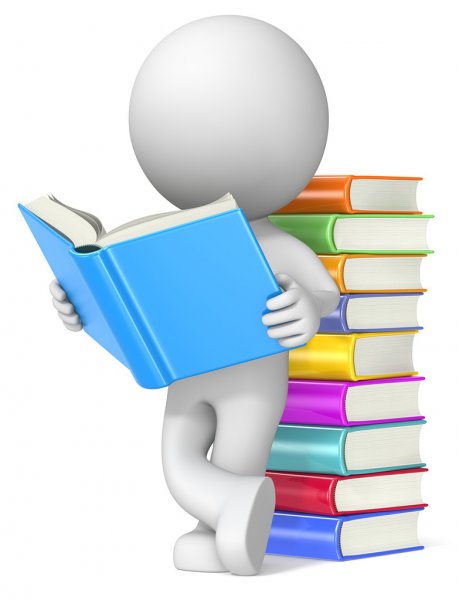 Неравенство шара
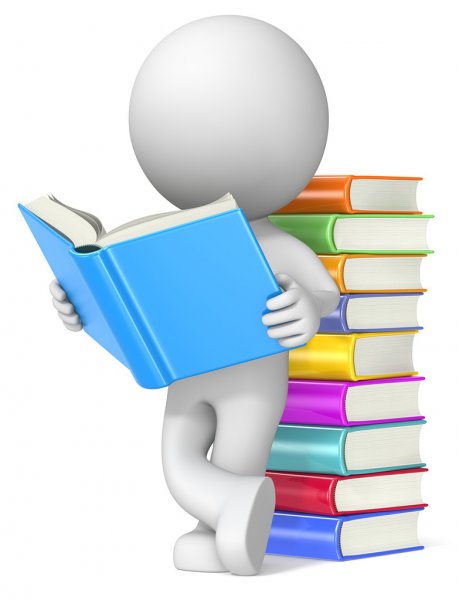 Шар и сфера являются телами вращения. Их получают при вращении вокруг диаметра полукруга и полуокружности.
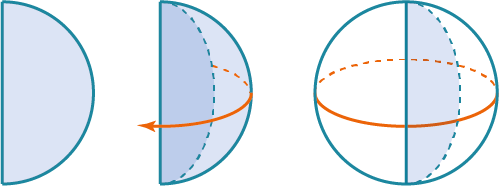 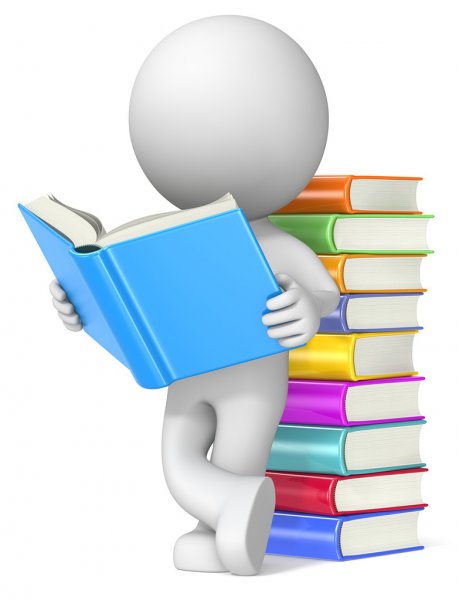 Любое сечение шара плоскостью-круг.  Центр  которого есть основание перпендикуляра ,  опущенного из центра шара на секущую плоскость.
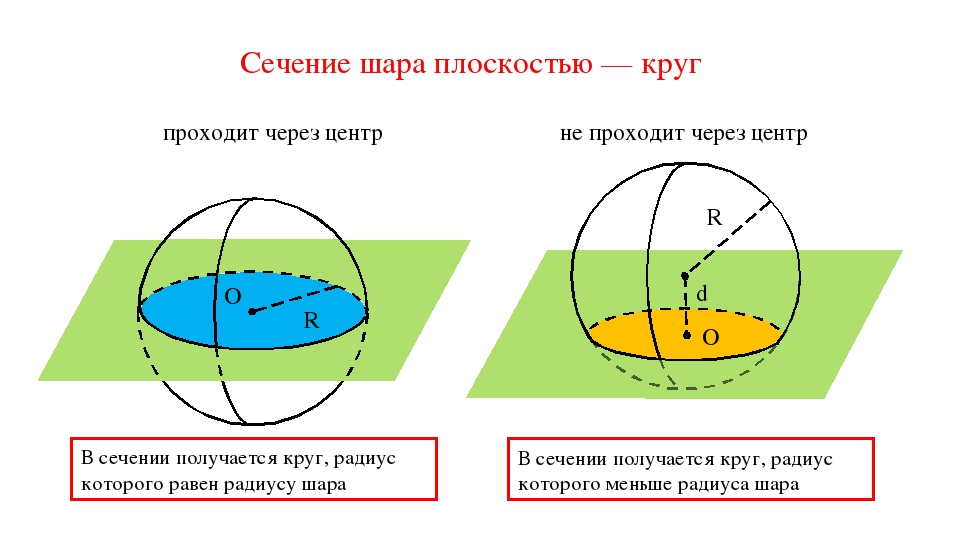 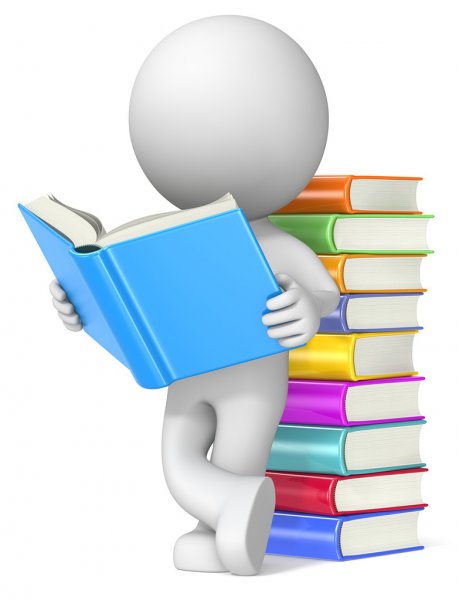 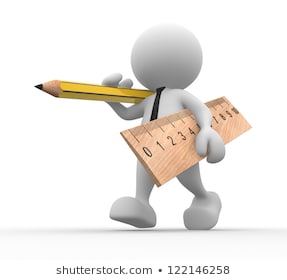 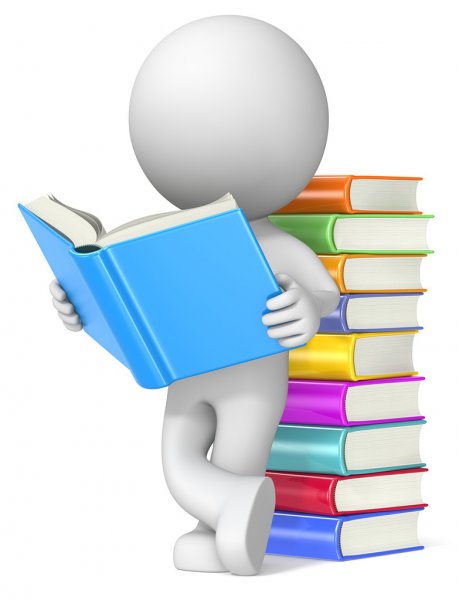 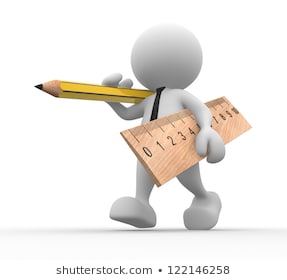 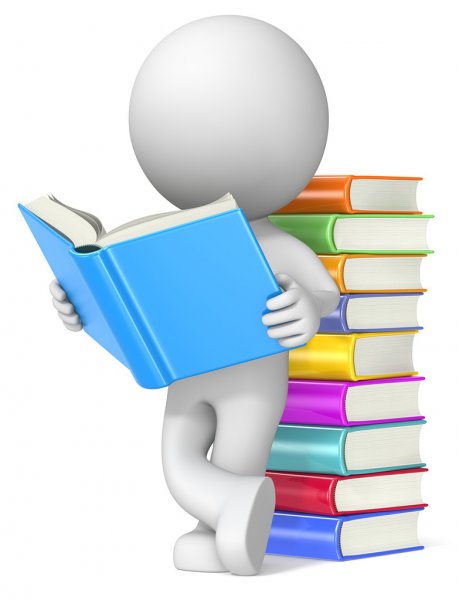 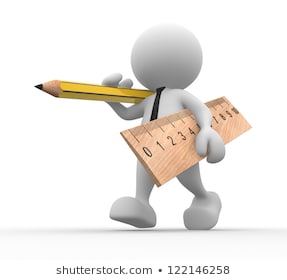 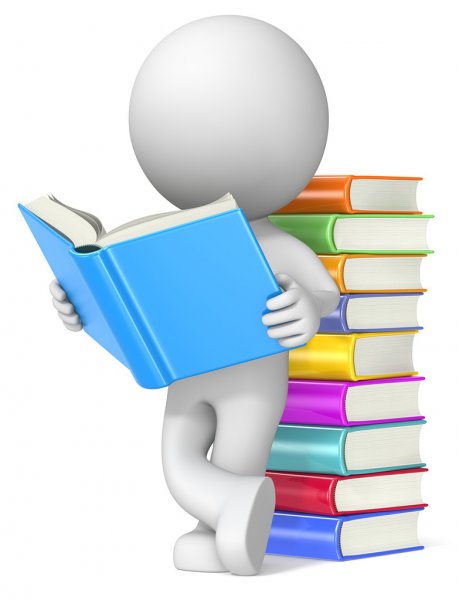 Плоскость, проходящая через центр шара, называется диаметральной плоскостью.
Сечение сферы называется большой полуокружностью.
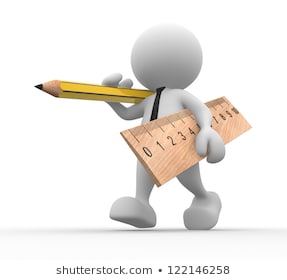 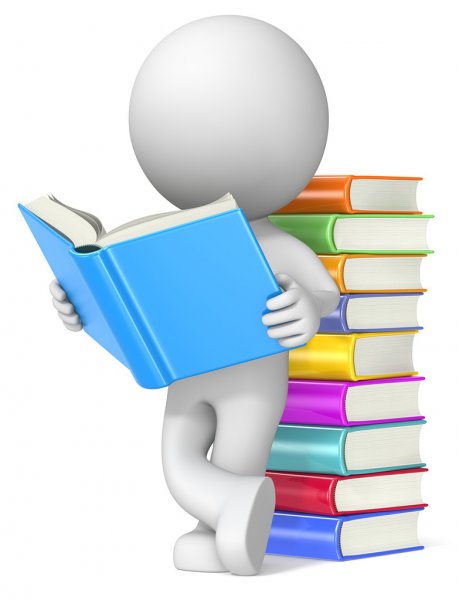 Любая диаметральная плоскость шара является его плоскостью симметрии.
Центр шара является его центром симметрии.
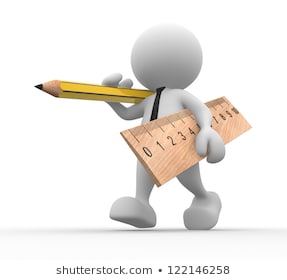 Задача №1
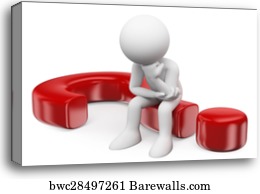 Решение
Дано:
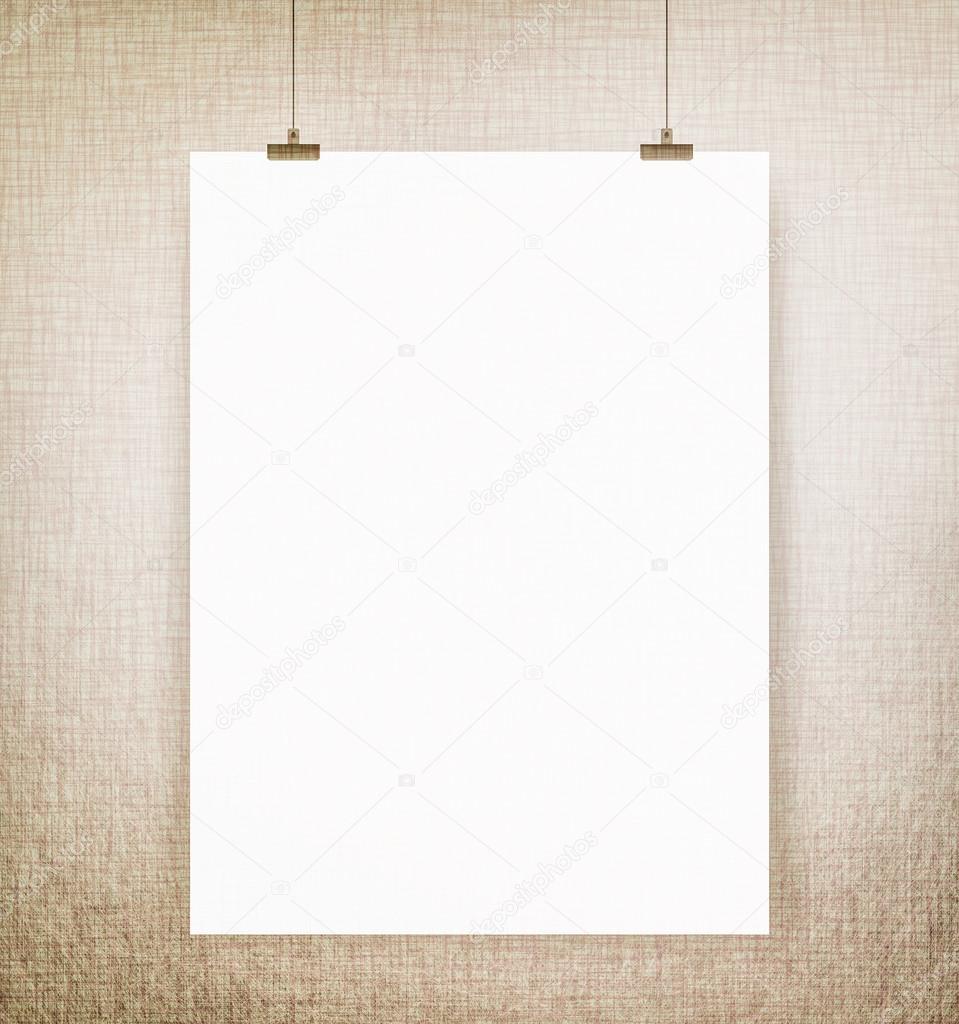 Найти:
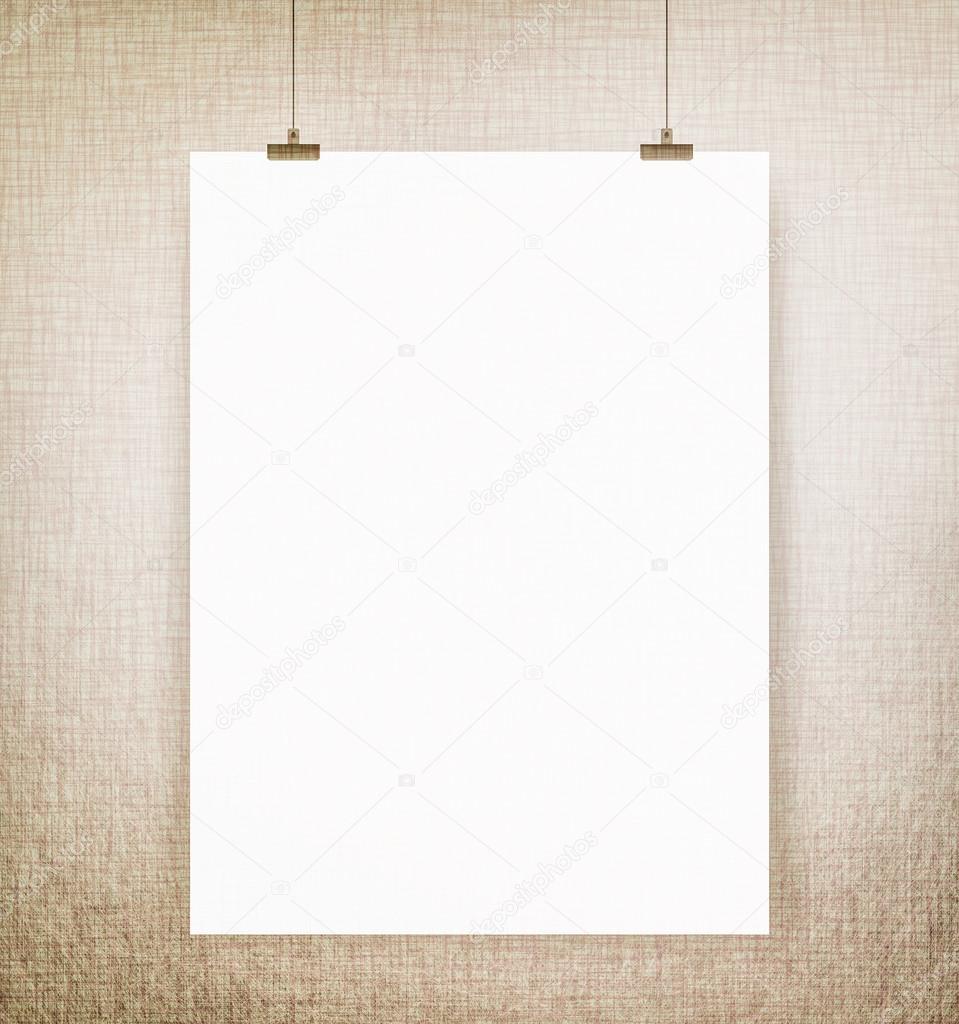 Задача №2
Дан шар радиуса 6 см.  Через конец радиуса под углом 30 градусов проведена пересекающая его плоскость. Найдите площадь сечения.
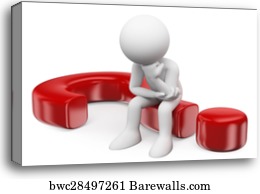 Решение
Дано:
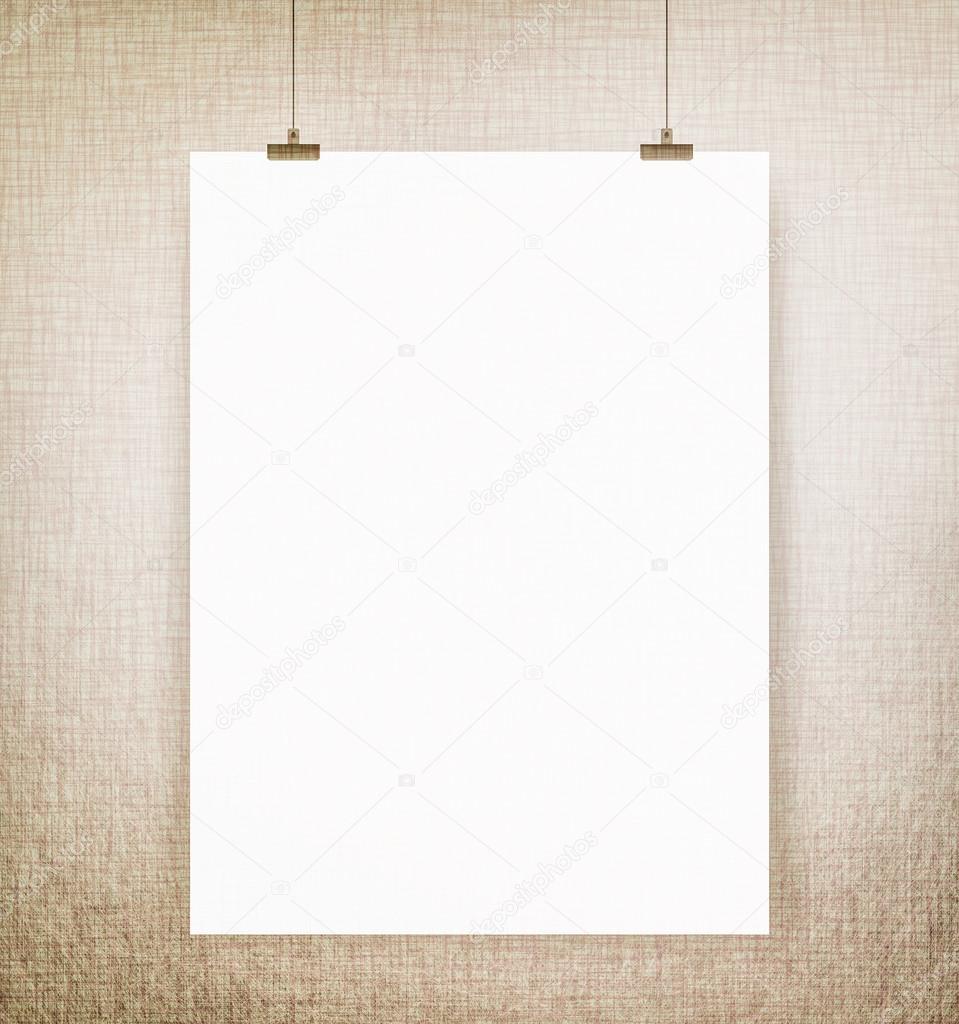 Найти:
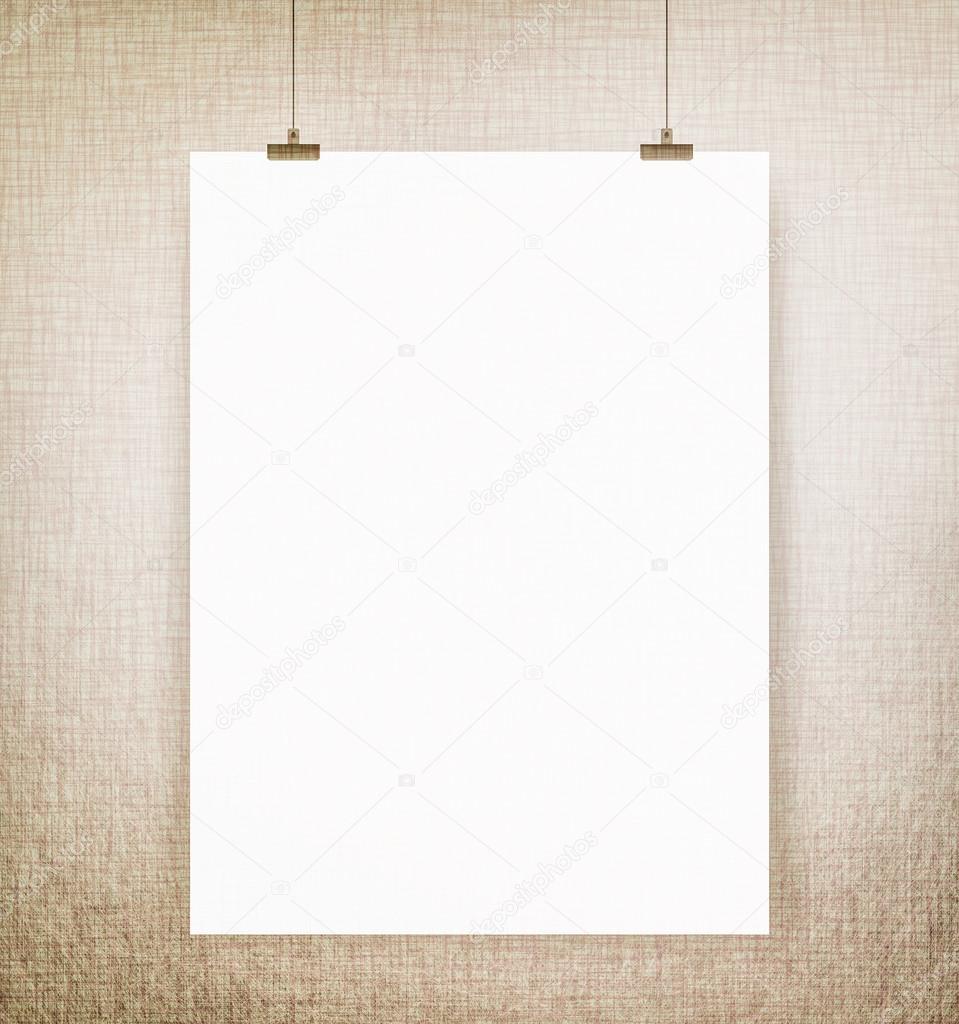 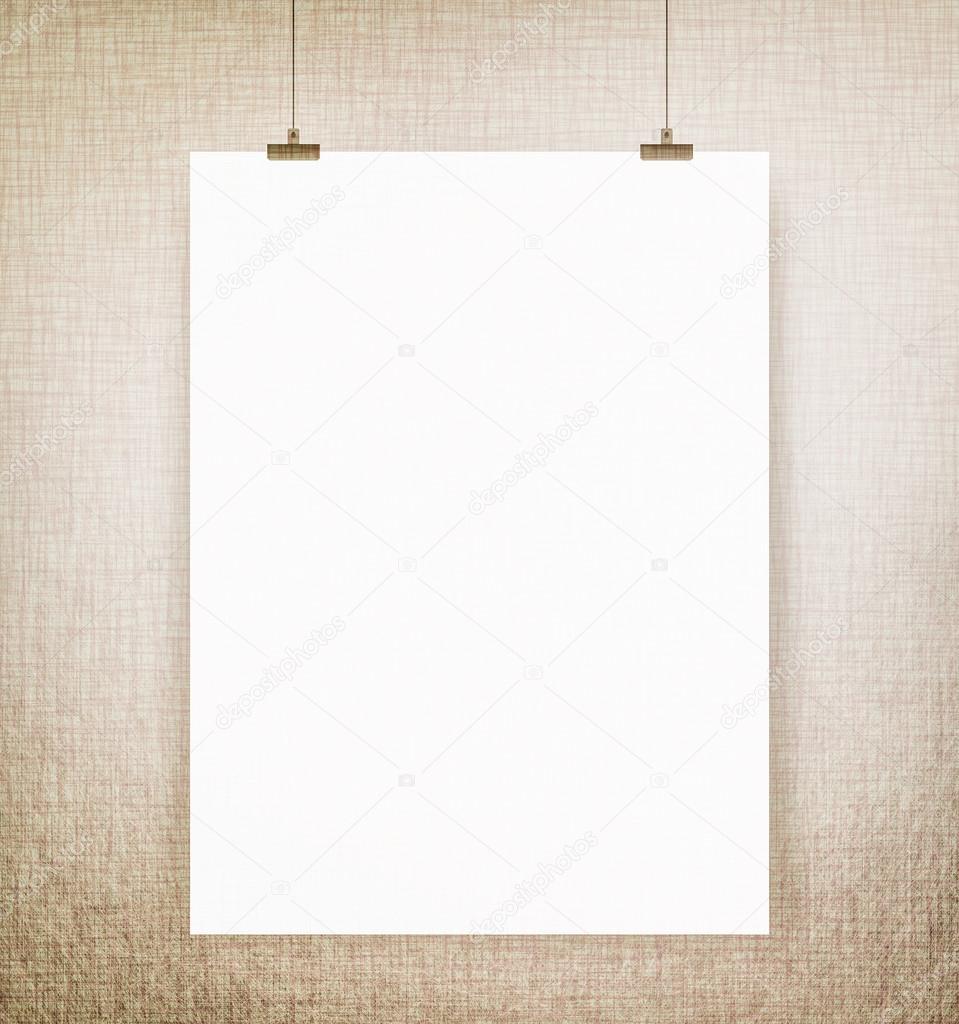 Задача №3
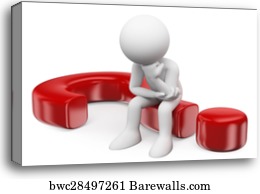 Решение
Дано:
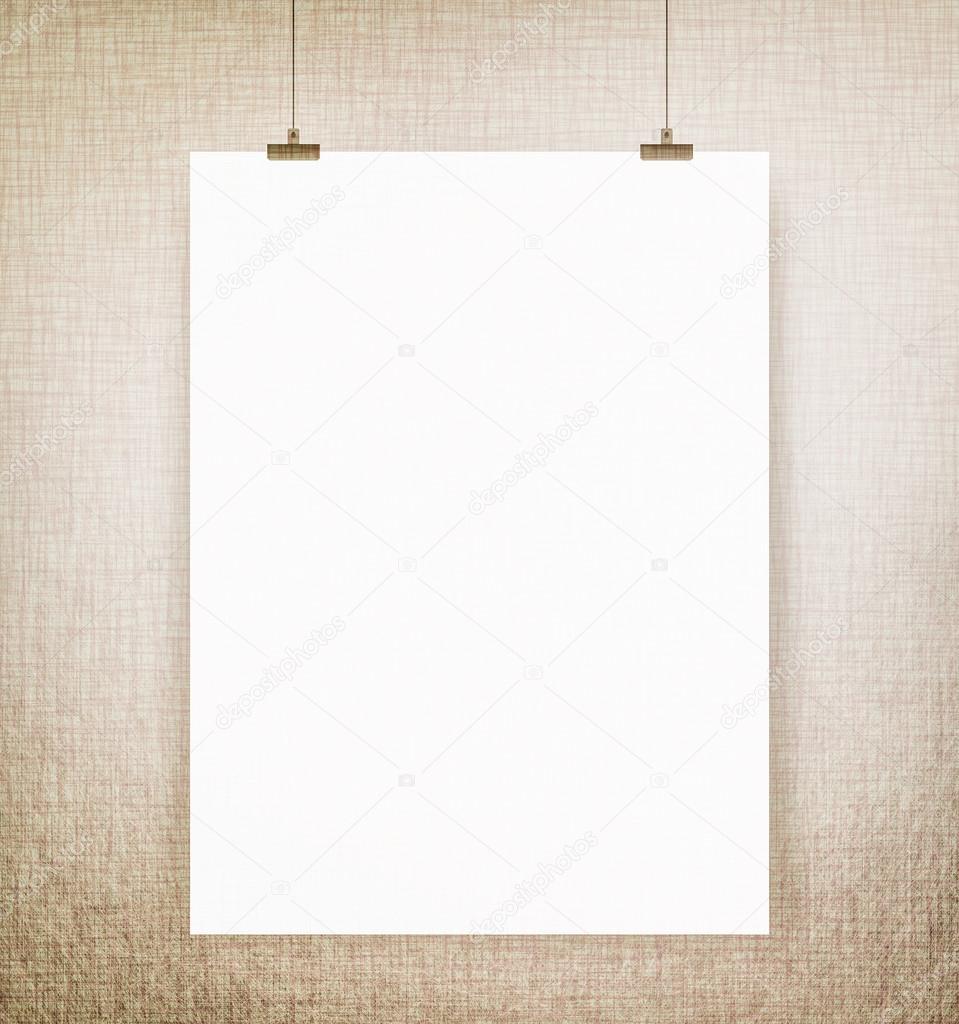 Найти:
Задания для самостоятельного выполнения
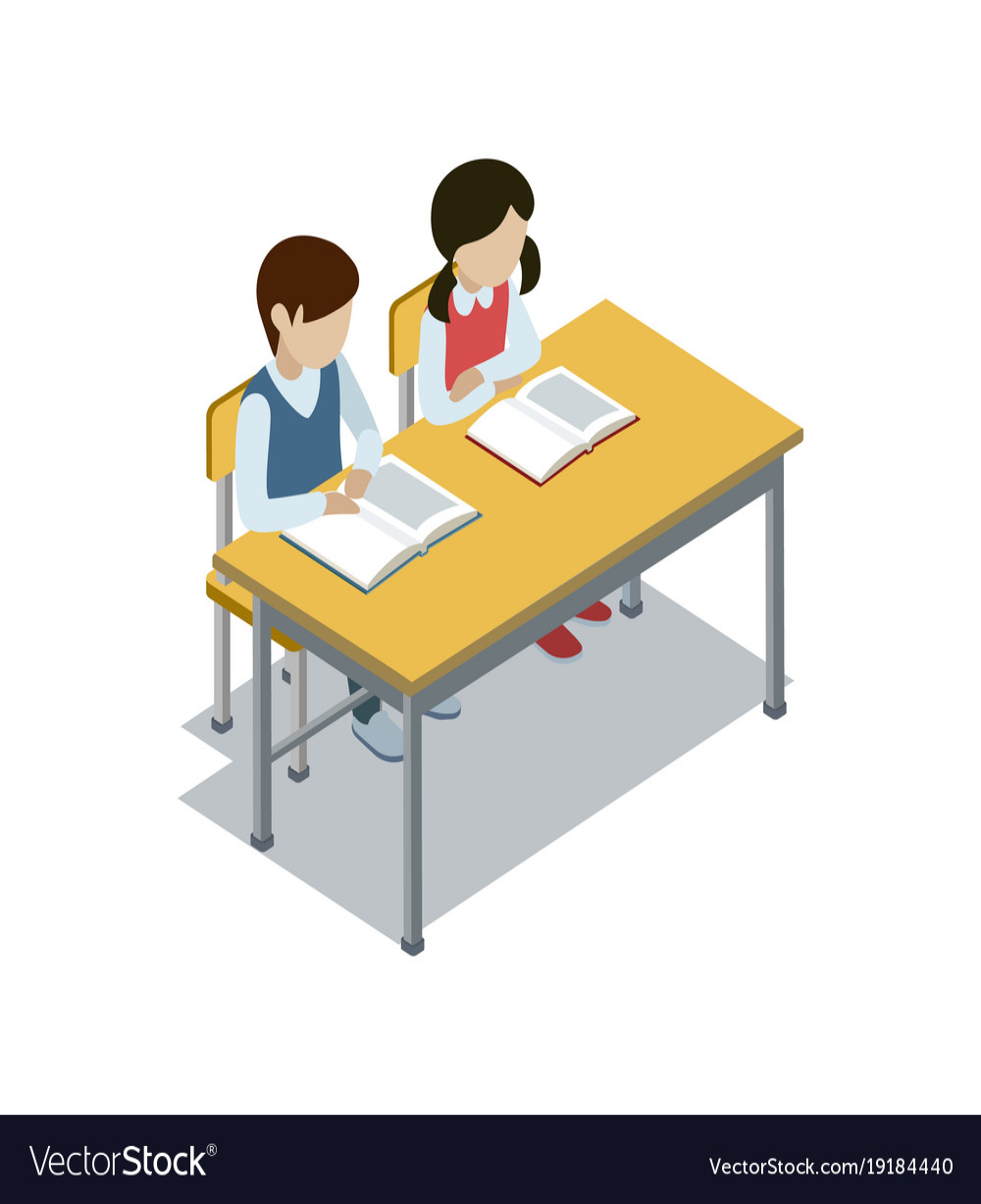